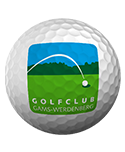 19 Geschäft-Sponsoren der GCG Senioren 2023
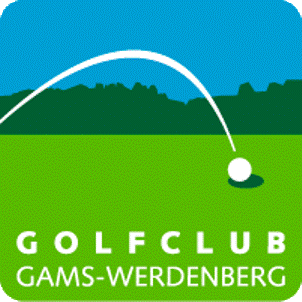 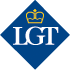 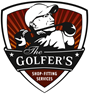 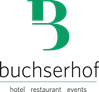 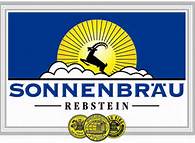 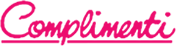 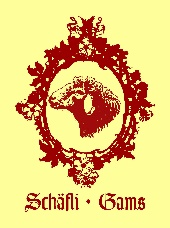 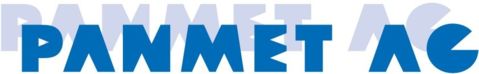 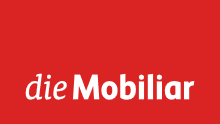 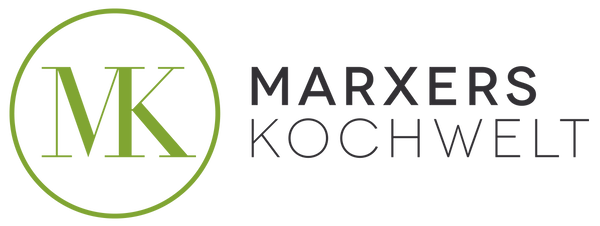 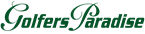 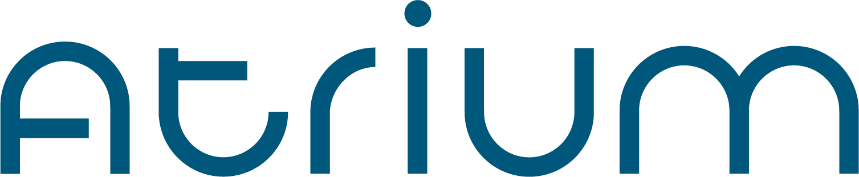 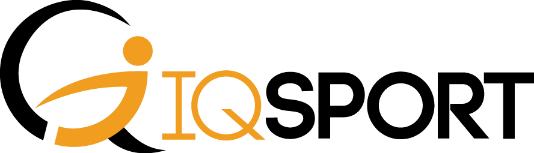 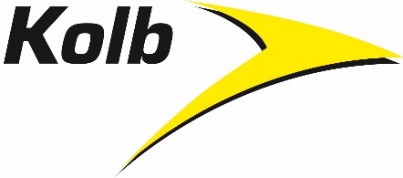 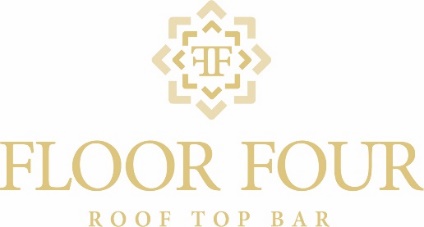 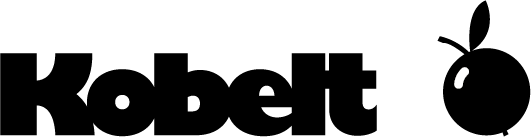 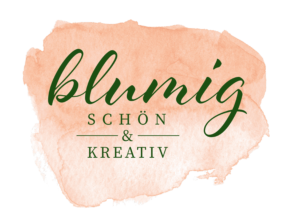 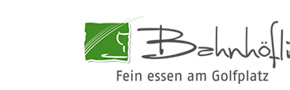 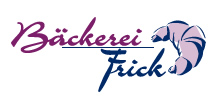 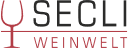